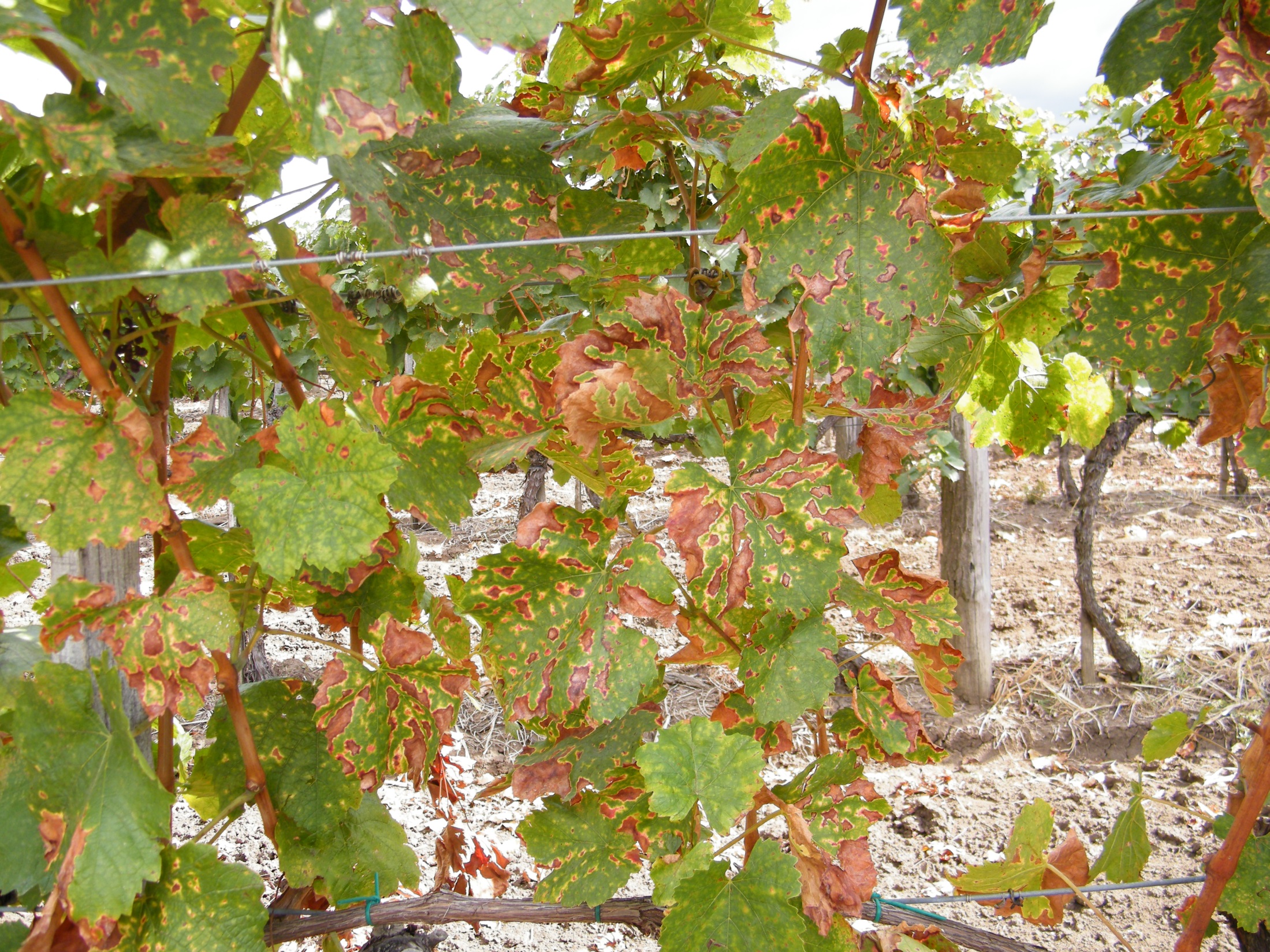 A szőlő tőkebetegségei (GTDs)
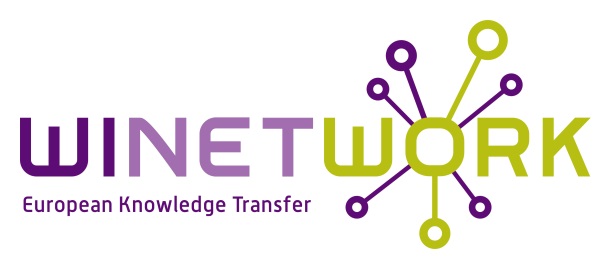 Tudnivalók a szőlő tőkebetegségekről
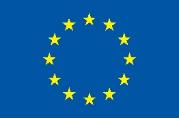 A projekt az Európai Unió Horizon 2020 kutatási és innovációs keretprogramjának finanszírozásában, a 652601 számú támogatói szerződés keretein belül valósul meg.
A szőlő tőkebetegségei (Grapevine Trunk Diseases, GTDs)
Mik azok a szőlő tőkebetegségek?
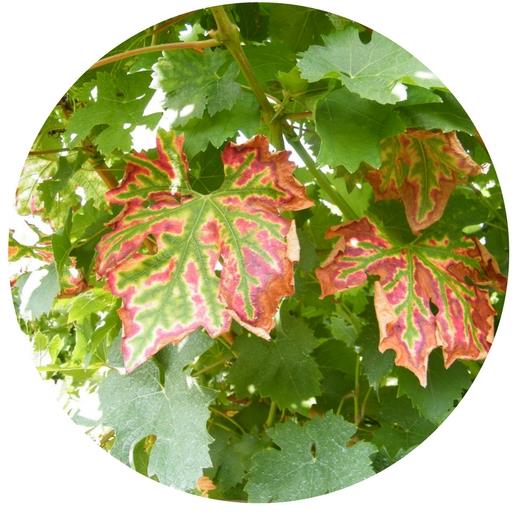 A szőlő tőkebetegségei gombás betegségek csoportja, melyek a növény többéves fás részeit fertőzik meg, melyek levél és bogyótünetekhez, esetenként a növény pusztulásához vezetnek.
A szőlő tőkebetegségei (Grapevine Trunk Diseases, GTDs)
Miért kell különös figyelmet fordítani rájuk?
A szőlő tőkebetegségei hatalmas gazdasági károkat okoznak (világszerte a pótlásokból adódó költségek évente 1,5 milliárd $ tesznek ki), emellett a termés mennyiségi és minőségi romlásához vezetnek (1 milliárd € évente csak Franciaországban). Kaliforniában a termésveszteségből adódó kiesés 250 millió dollár, Ausztráliában pedig 830 millió dollár.
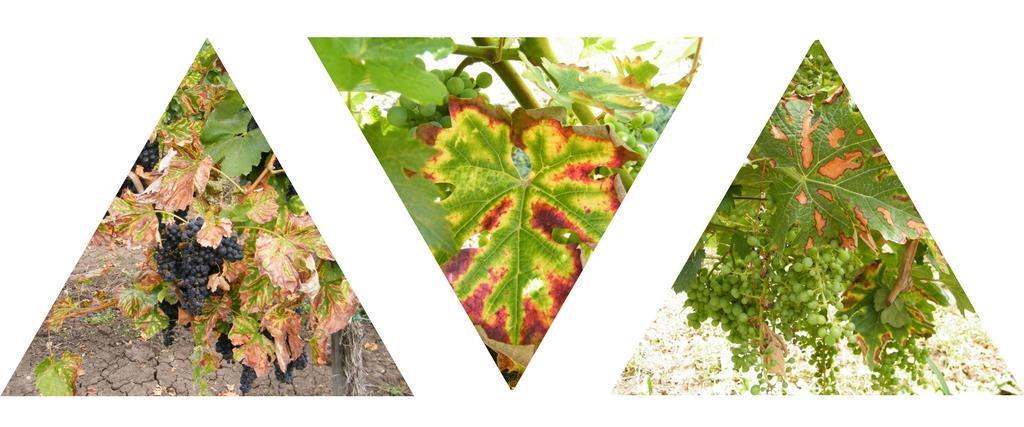 A szőlő tőkebetegségei (Grapevine Trunk Diseases, GTDs)
Miért kell különös figyelmet fordítani rájuk?
Terméskiesés, a tőkék pusztulása és a pótlások többletköltsége
Ültetvények:
Mennyiségi és minőségi kár a borkészítésben (alacsonyabb cukor, magasabb pH,  stb.)
Borkészítés:
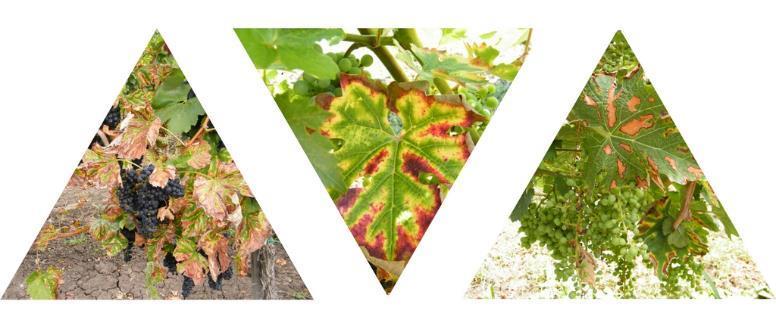 [Speaker Notes: A csökkent termésmennyiség mellett minőségi romlást is előidéz. Emellett nagyon fontos az a tény, hogy magasabb pH-t eredményez. A beteg tőkékről származó fürtöket lehetőleg ne használjuk fel a borkészítés során.]
A szőlő tőkebetegségei (Grapevine Trunk Diseases, GTDs)
Mely betegségeket soroljuk ide?   (idősebb ültetvényekben)
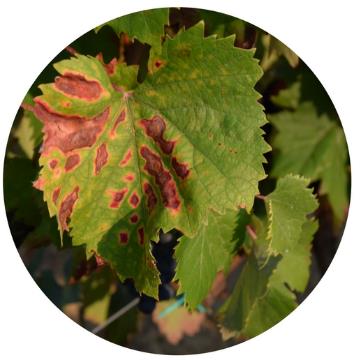 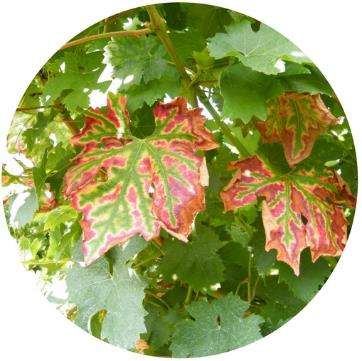 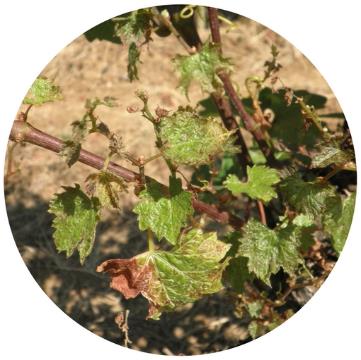 Esca kompex (valódi esca)
Eutípás elhalás
Botrioszfériás elhalás
Klorotikus/nekrotikus elváltozások a leveleken
Visszafogott növekedés Erős klorotikus elvátozások a leveleken
Tigriscsíkolt levelek
Himlős bogyók
A szőlő tőkebetegségei (Grapevine Trunk Diseases, GTDs)
Mely betegségeket soroljuk ide? (fiatalabb ültetvényekben)
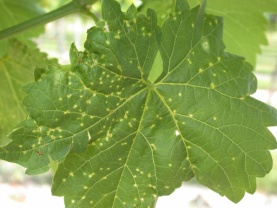 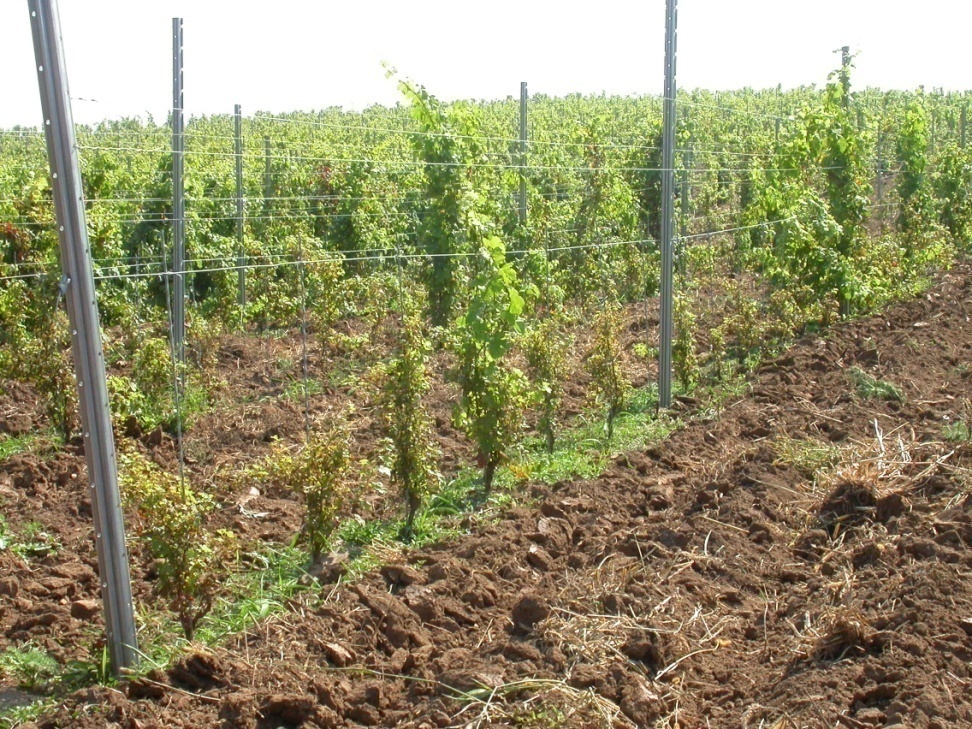 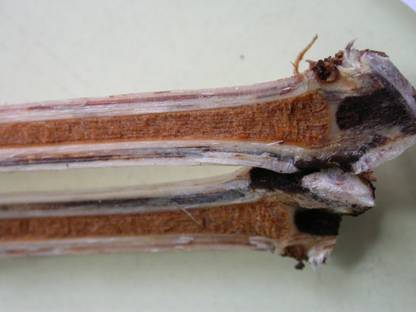 Petri betegség
Feketelábúság
Fomopsziszos elhalás
A szőlő tőkebetegségei (Grapevine Trunk Diseases, GTDs)
Átlagos betegség
(Szőlőperonoszpóra)
Miért nem tudjuk megoldani a problémát?
Növény
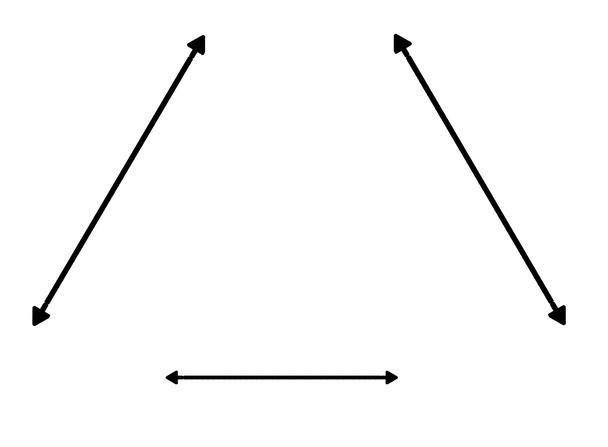 Kórokozó #1
Környezet
[Speaker Notes: Az úgymond átlagos betegségek kezelésénél, mint a szőlőlisztharmat vagy a szőlőperonoszpóra, egyszerűbb dolgunk van, hiszen a kórokozó, a növény és a környezet között létrejövő interakciók könnyebben megjósolhatóak.]
A szőlő tőkebetegségei (Grapevine Trunk Diseases, GTDs)
Szőlő tőkebetegségei
(Esca komplex)
Miért nem tudjuk megoldani a problémát?
Növény
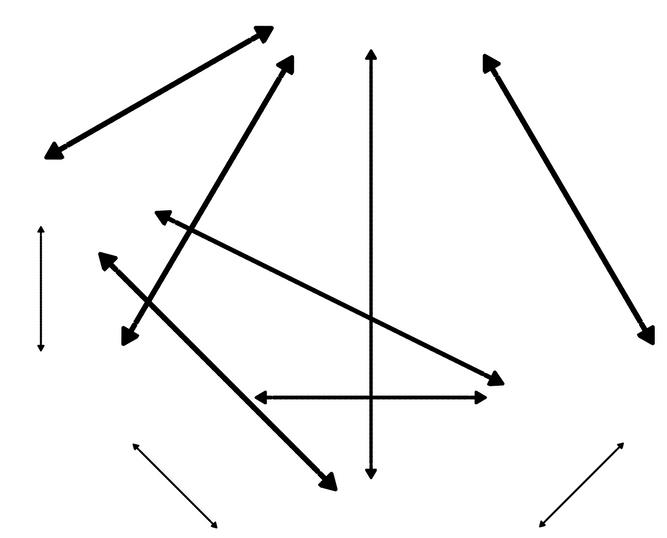 Kórokozó #3
Kórokozó #2
Környezet
Kórokozó #1
[Speaker Notes: Miközben a szőlő tőkebetegségek esetén kettő vagy három kórokozó váltja ki a betegséget, vagyis nehezen megjósolható a kórokozók interakciója.]
A szőlő tőkebetegségei (Grapevine Trunk Diseases, GTDs)
Miért nem tudjuk megoldani a problémát?
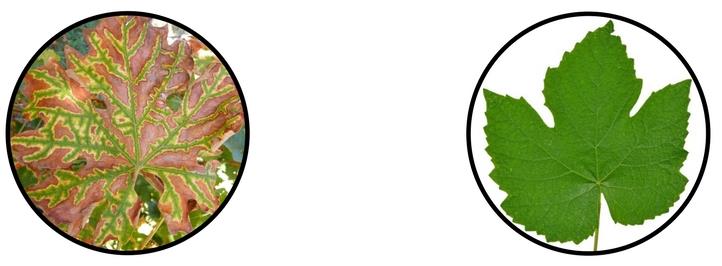 A tünetek nem minden évben jelennek meg, vagyis az egyik évben tünetes tőke a következő évben teljesen tünetmentesnek mutatkozhat .
[Speaker Notes: Egy Vincenzo Mondello által végzett kétéves vizsgálat szerint, a fertőzött tőkék mindössze 12%-a mutatta mindkét évben a tüneteket.]
A szőlő tőkebetegségei (Grapevine Trunk Diseases, GTDs)
Miért nem tudjuk megoldani a problémát?
A szőlő tőkebetegségeket kiváltó kórokozók fertőzése (növénybe való bejutása) szorosan összefügg az ültetvény kezelésével vagyis a termesztés technológiával, ezen belül is a metszéssel.
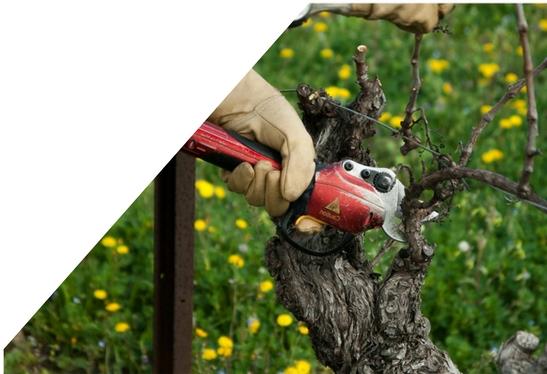 A szőlő tőkebetegségei (Grapevine Trunk Diseases, GTDs)
Miért nem tudjuk megoldani a problémát?
Pillanatnyilag
NINCS
hatékony védekezési stratégia a betegséggel szemben!
A szőlő tőkebetegségei (Grapevine Trunk Diseases, GTDs)
A kórokozók életciklusa
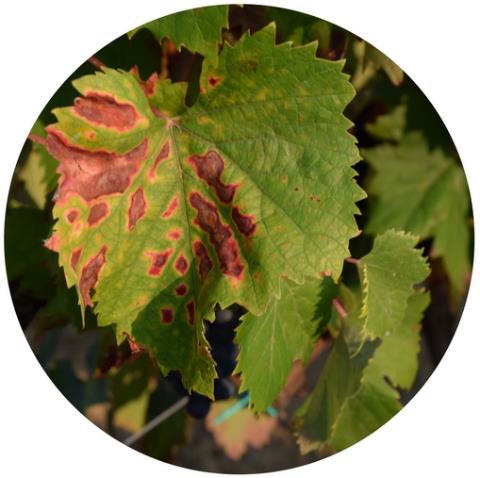 A szőlő tőkebetegségeket kiváltó kórokozó gombafajok életciklusa és járványtana szinte teljesen megegyezik (Berstch et al., 2013). 
Ezek a betegségek sokáig lappanganak, a fertőzéstől a tünetek fejlődéséig akár több év is eltelhet. Ebből adódóan, nehéz a korai azonosításuk.
A szőlő tőkebetegségei (Grapevine Trunk Diseases, GTDs)
A kórokozók életciklusa
Tél
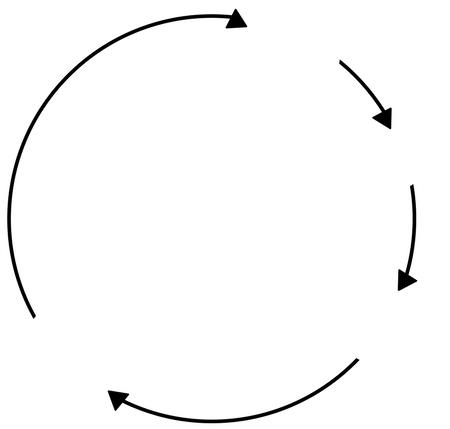 Szaporító képletek
Metszési sebek
Csapadékkal terjednek
Ősz
Tavasz
Fertőzés
Szaporodás
Nyár
A szőlő tőkebetegségei (Grapevine Trunk Diseases, GTDs)
A kórokozók életciklusa
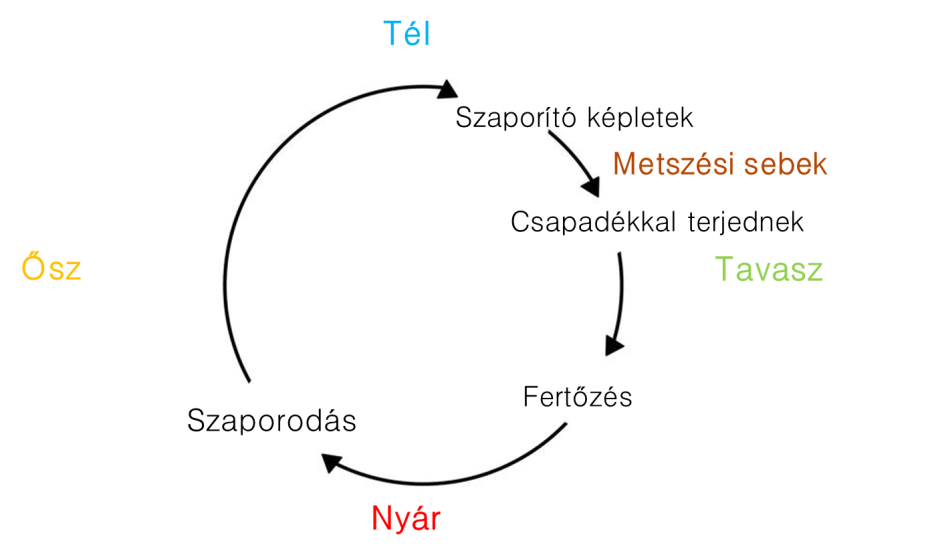 Ismerve a kórokozók életciklusát csökkenteni lehet a fertőzéseket:

a fertőzési források csökkentésével
a metszés megfelelő időzítésével
A szőlő tőkebetegségei (Grapevine Trunk Diseases, GTDs)
A fertőzési források csökkentése
A fertőzési források csökkentése érdekében fontos: 
A tünetes hajtások eltávolítása, a tünetek megjelenését követően azonnal
A fertőzött tőkék eltávolítása 
A lemetszett vesszők, a venyige eltávolítása az ültetvényből
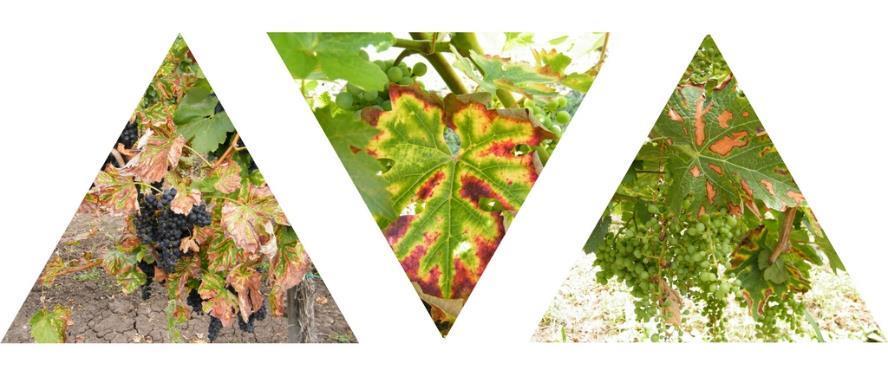 A szőlő tőkebetegségei (Grapevine Trunk Diseases, GTDs)
A tünetes hajtások eltávolítása
Amennyiben csak egy hajtás mutat tüneteket, lehetséges hogy csak az a hajtás fertőzött. Távolítsuk el a tünetes hajtást és figyeljük, hogy a fertőzés tovább terjed-e a növény egészségesnek mutatkozó részére.
Amennyiben a hajtás alapi részénél tapasztalunk elváltozásokat, ott feltételezhetően a tőke idősebb részei is fertőzöttek.
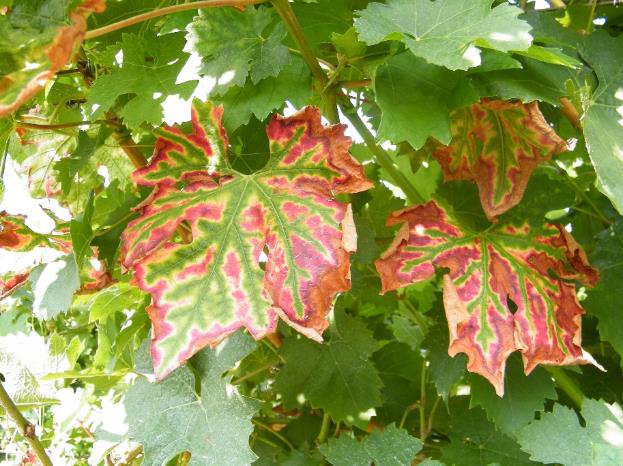 A szőlő tőkebetegségei (Grapevine Trunk Diseases, GTDs)
A fertőzött tőkék eltávolítása
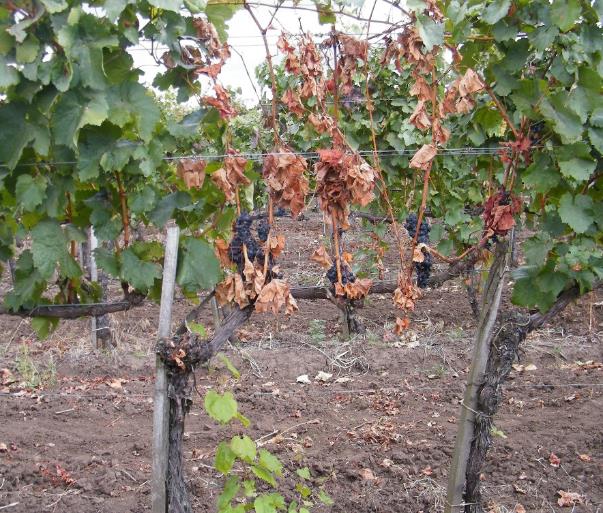 Amennyiben egy tőke teljes lombfelületén láthatóak a tünetek, akkor valószínűleg az egész növény fertőzött. Ebben az esetben a legjobb megoldás a tőke eltávolítása. Amennyiben egy tőke kivágásra vagy gyökerestől való eltávolításra kerül, a tőkéket mihamarabb el kell szállítani az ültetvényből és meg kell semmisíteni azokat (vagy komposztálással vagy égetéssel).
A szőlő tőkebetegségei (Grapevine Trunk Diseases, GTDs)
A metszés megfelelő időzítése
A kórokozók a növényeket főként a metszési sebeken keresztül fertőzik meg!
Mivel a kórokozók spórái az esőzésekkel terjednek, fontos a metszést csapadékmentes, száraz időben végezni. Ezen felül ne feledkezzünk meg a metszési sebek és sérülések védelméről sem, erre a célra különböző mézgák illetve Trichoderma alapú készítmények alkalmazhatóak.
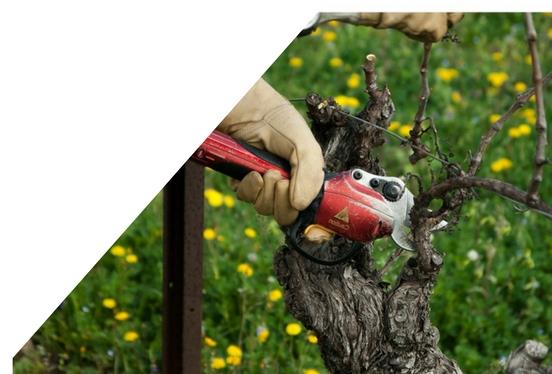 A szőlő tőkebetegségei
Kvíz
Kérjük válaszoljon a kérdésekre!
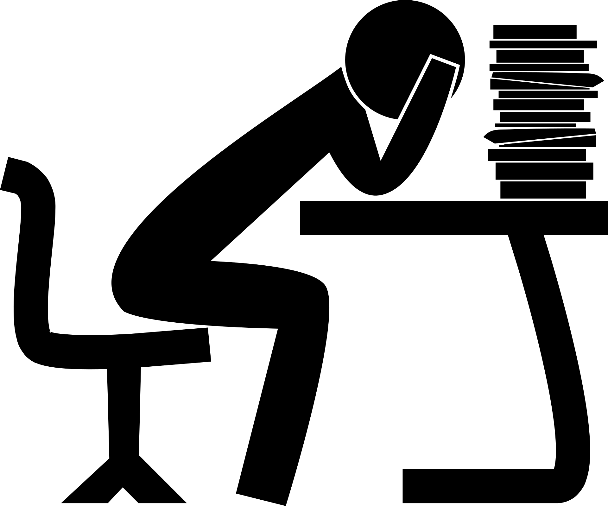 [Speaker Notes: (15 perc)]
A szőlő tőkebetegségei
Videó (Tünetek és járványtan)
[Speaker Notes: http://www.winetwork-data.eu/en/vide_k/a_szolo_tokebetegsegei_1_t_netek_es_j_rv_nytan_sc_16745.htm]
A szőlő tőkebetegségei
Kvíz
Eredmények kiértékelése
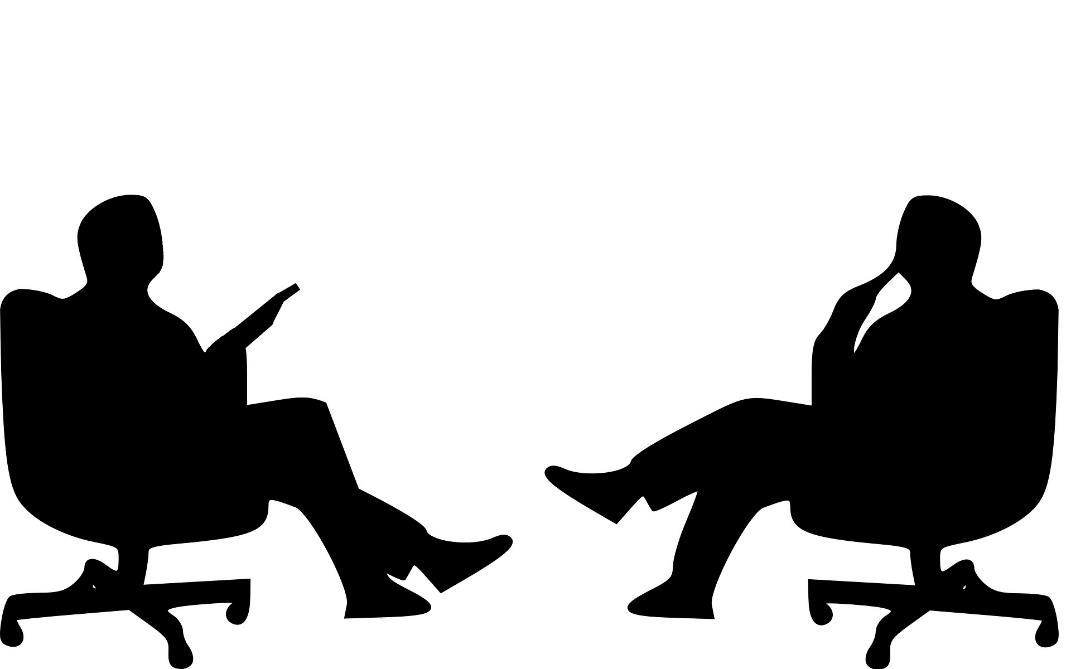 A szőlő tőkebetegségei
Tünetek
Az esca, az eutípás- és botriszfériás (vagy fekete kordonkar) elhalás tüneteit a következő diákon mutatjuk be. 
Fontos megjegyezni: a külső tünetek nem elegendőek ahhoz, hogy azonosítsuk a betegséget. A biztos diagnózishoz a belső faszöveti elváltozásokat is fontos megvizsgálni.
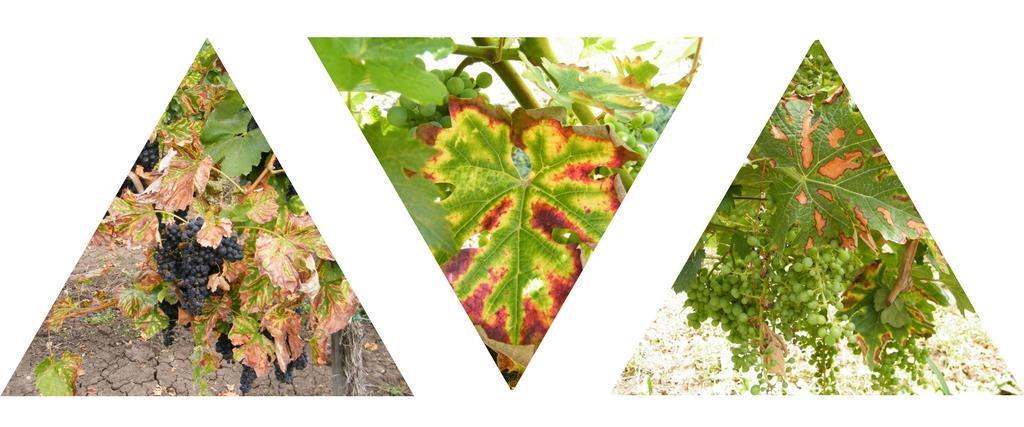 A szőlő tőkebetegségei
Eutípás elhalás
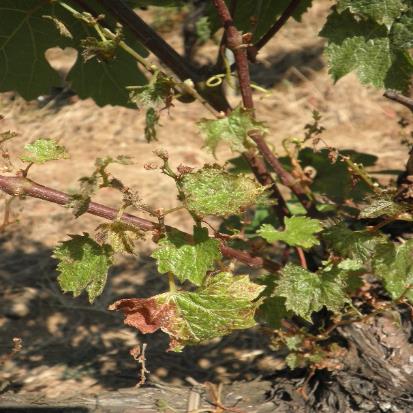 Az eutípás elhalás leggyakrabban a 10 évnél idősebb ültetvényekben jelenik meg és okoz tüneteket. A közepesen fertőzött ültetvényekben 30%-os terméskiesést okoz, a súlyosan fertőzött ültetvényekben pedig elérheti akár a 80% feletti termésveszteséget is.
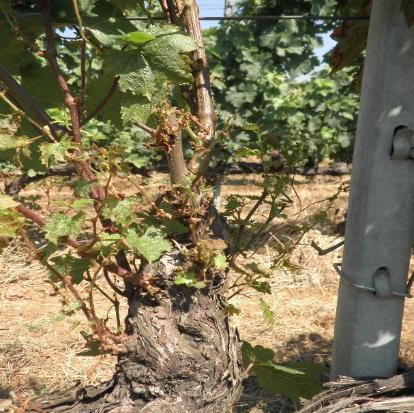 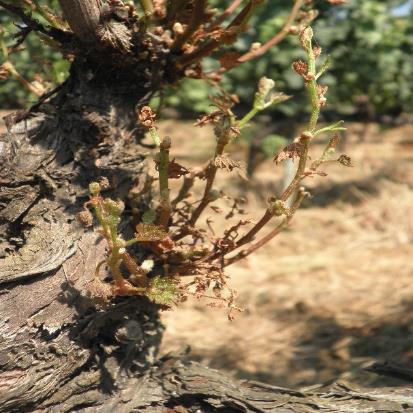 A szőlő tőkebetegségei
Eutípás elhalás
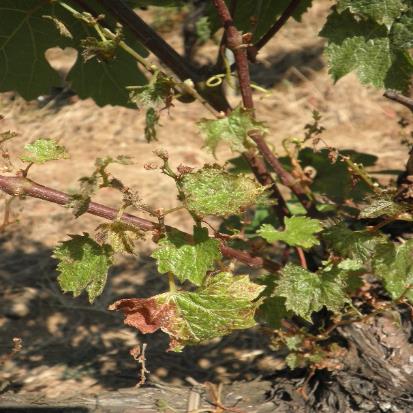 Az eutípás elhalás külső tünetei jellegzetesek.
A tünetek már kora tavasszal megjelennek és a következőkből állnak:

Visszafogott/csökevényes fejlődés
Klorotikus elváltozások a leveleken
Csésze alakú levelek
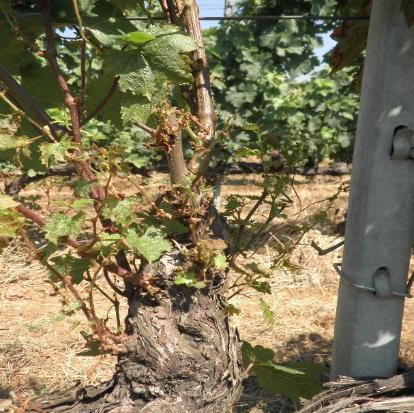 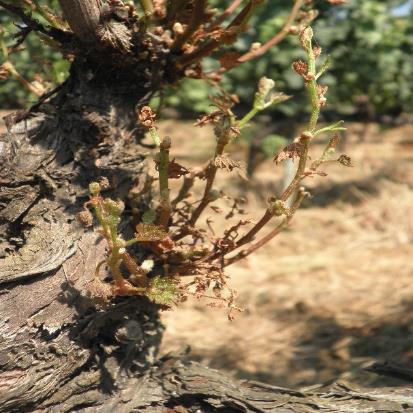 A szőlő tőkebetegségei
Eutípás elhalás tünetei
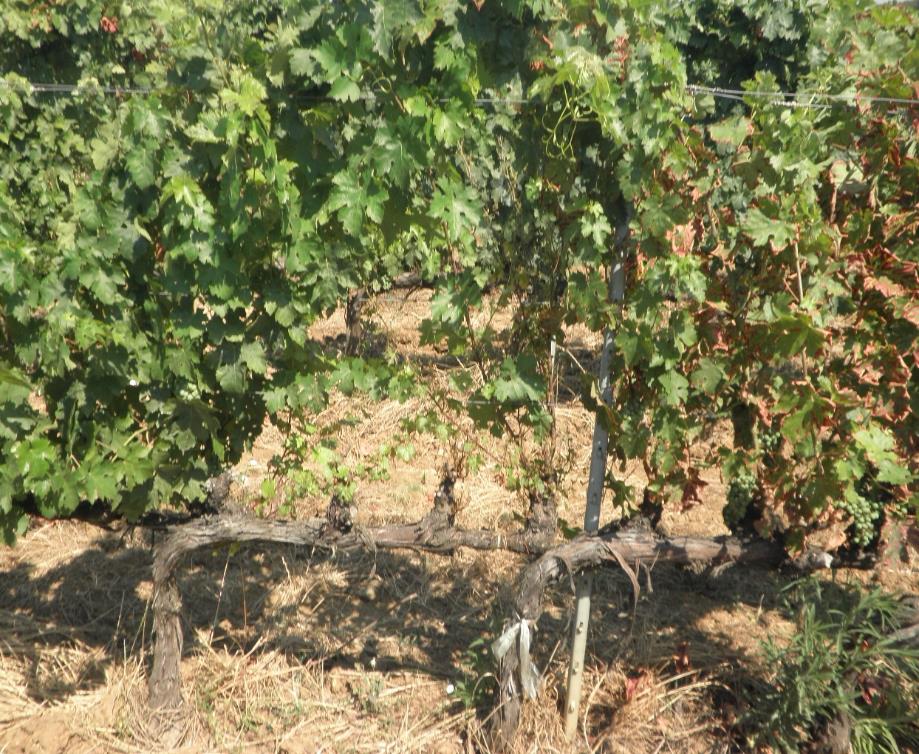 Csökevényes fejlődés
Rövid ízközök
A szőlő tőkebetegségei
Eutípás elhalás tünetei
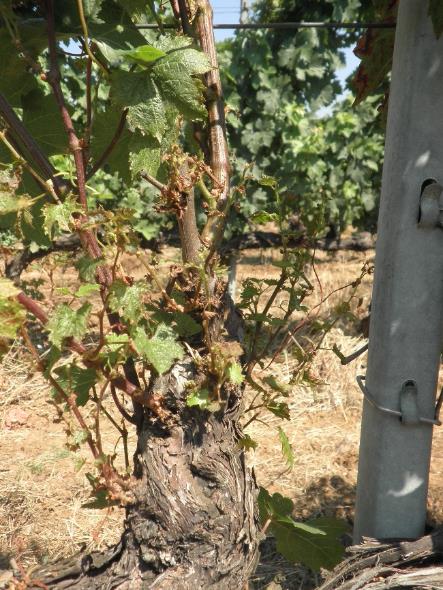 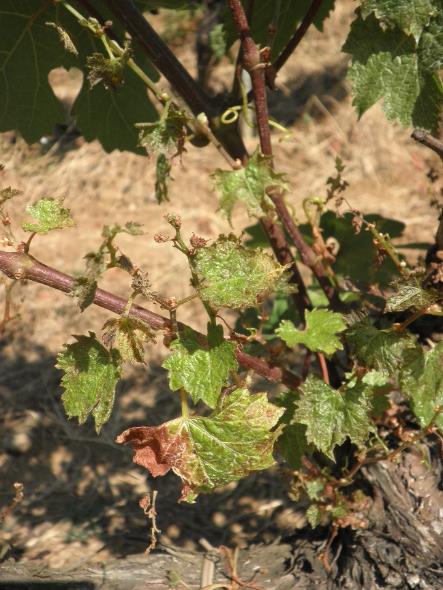 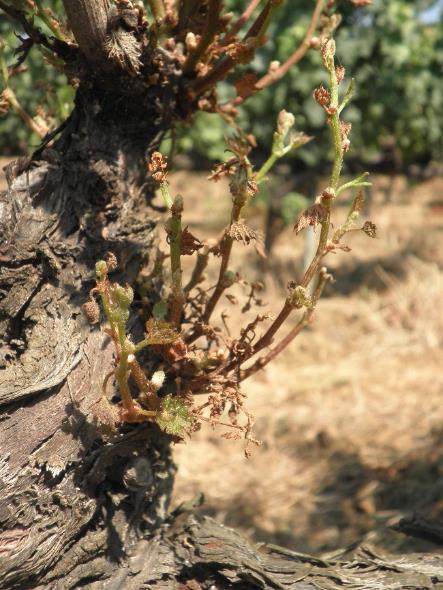 A szőlő tőkebetegségei
Eutípás elhalás tünetei
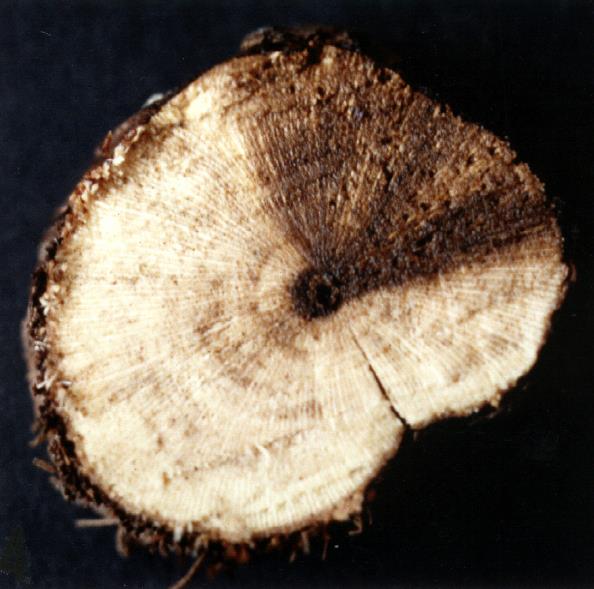 Amikor az eutípás elhalás tünetei jelen vannak egy adott tőkén, a betegség pontos meghatározására érdemes a törzset vagy a kordonkart lemetszeni. A fás részek keresztmetszeti képén amennyiben fertőzött a tőke, egy jellegzetes ék alakú barna elszíneződés figyelhető meg.
A szőlő tőkebetegségei
Az esca komplex és a botriszofériás (vagy fekete kordonkar) elhalás tünetei nagyon hasonlóak
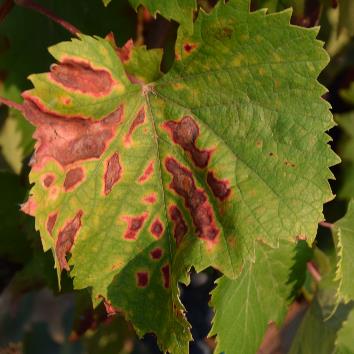 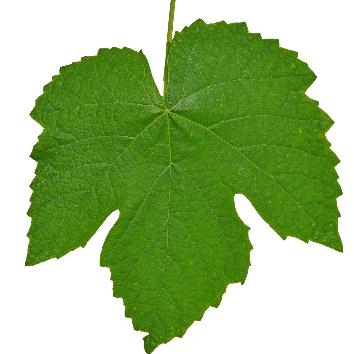 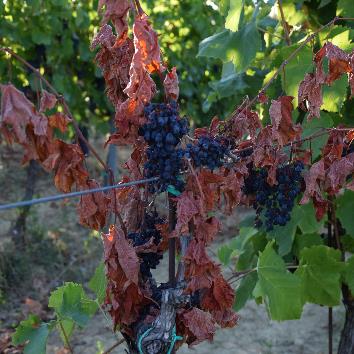 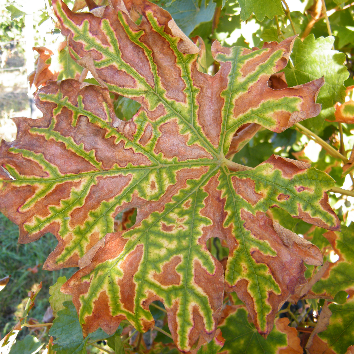 Tünetmentes
Tigriscsíkolt levelek
Apoplexia
Klorózis/nekrózis
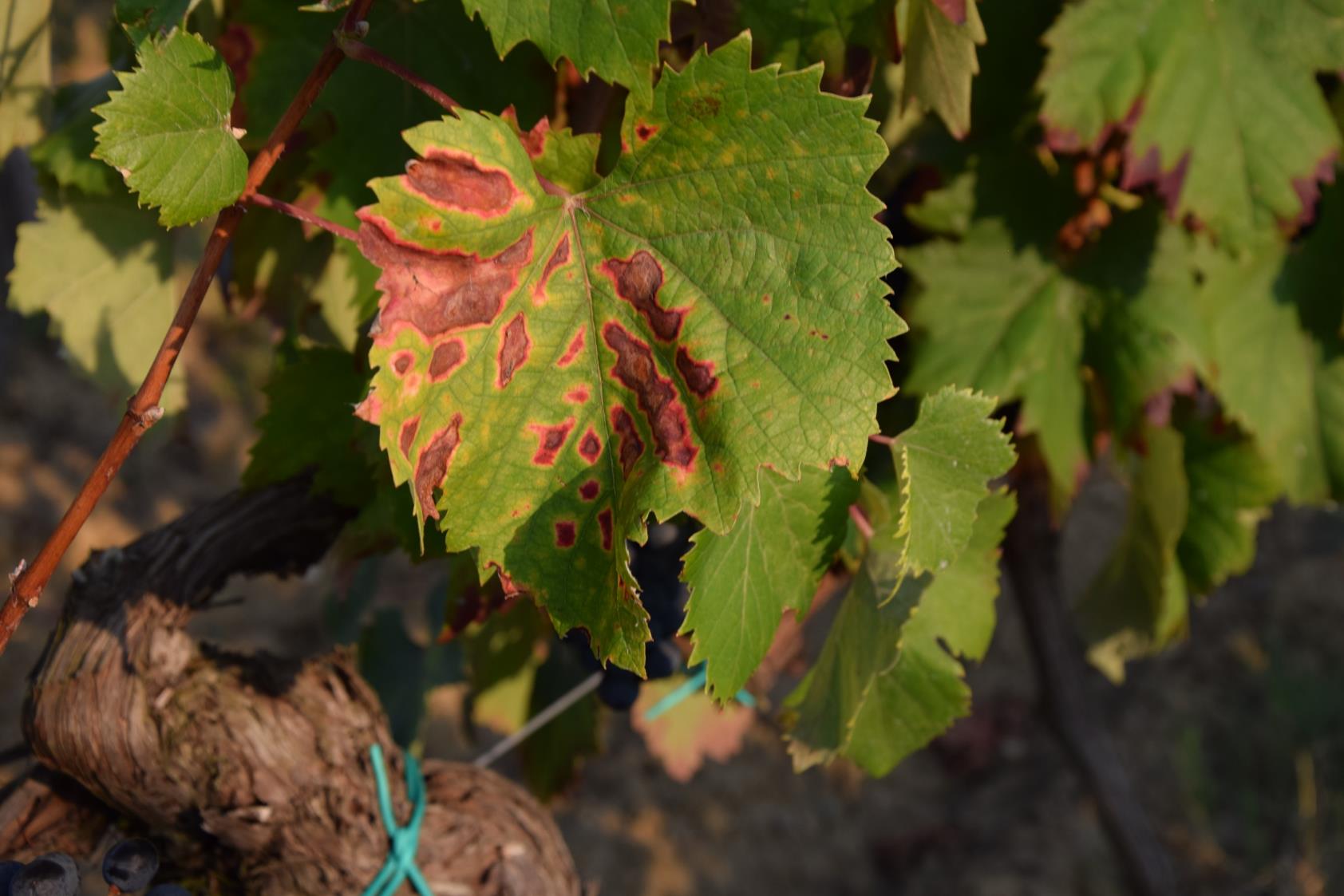 Klorózis/nekrózis
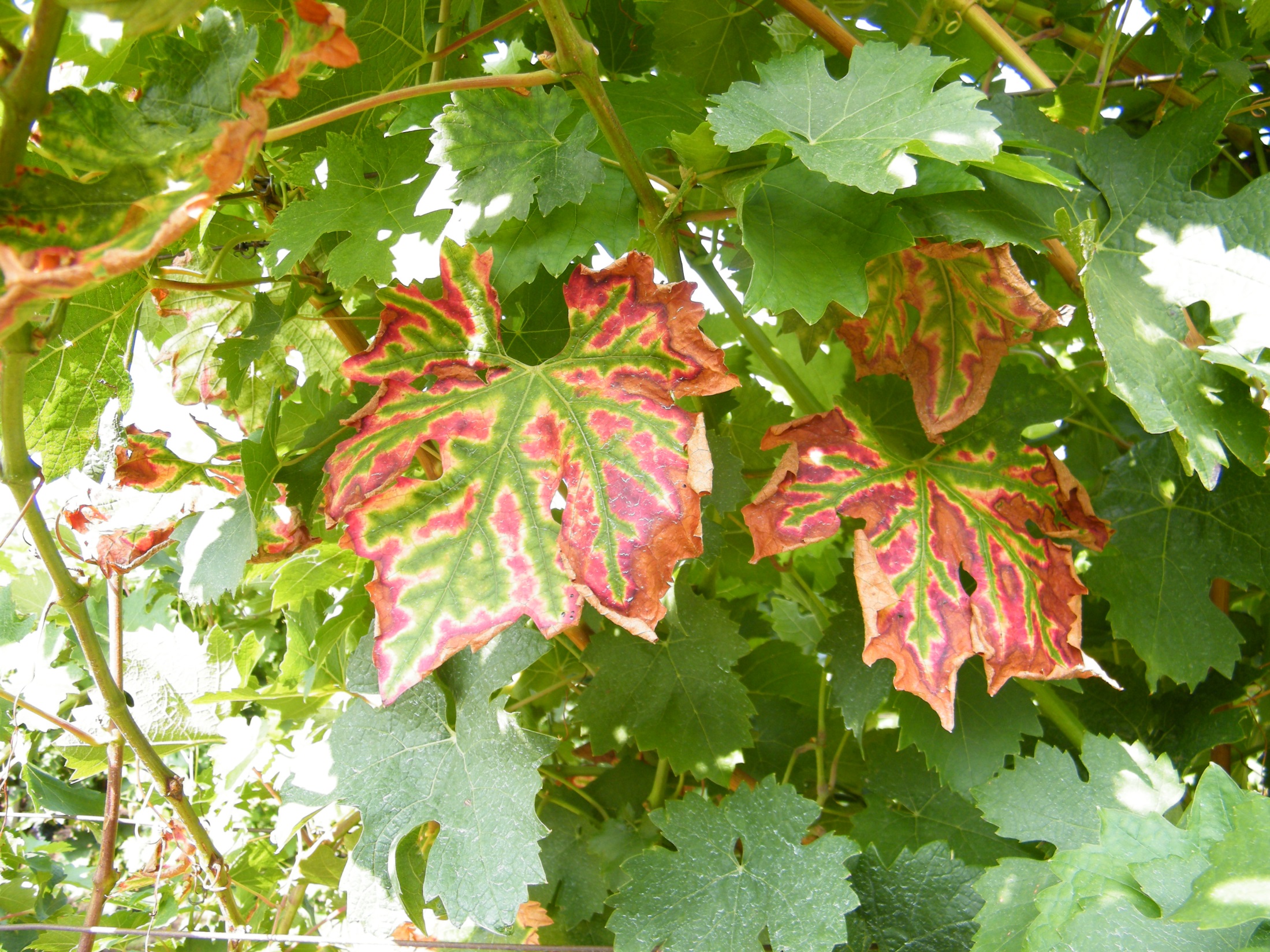 Tigriscsíkolt levelek
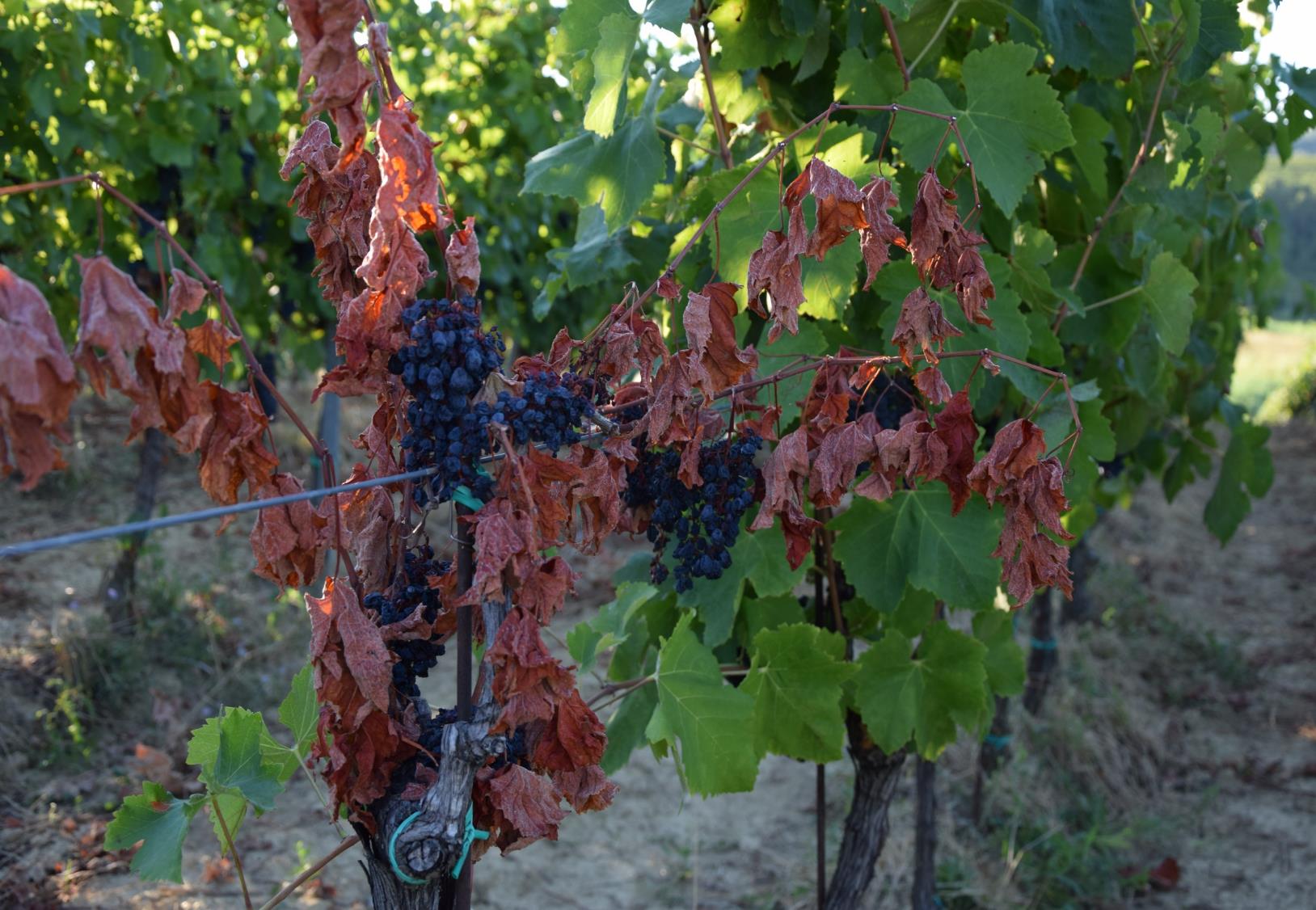 Apoplexia
A szőlő tőkebetegségei
Az esca komplex és a botrioszfériás (vagy fekete kordonkar) elhalás tünetei nagyon hasonlóak
Az egyetlen lehetőség a két betegség elkülönítésére a belső tünetek alapján történő azonosítás!
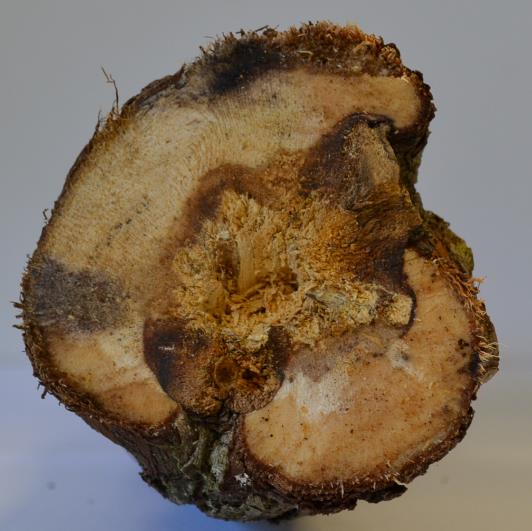 Botrioszfériás elhalás
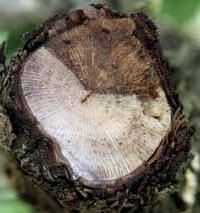 Esca komplex
A szőlő tőkebetegségei
Esca komplex
A valódi escának két különböző megjelenési formája van:
Egy gyors lefolyású megjelenés, melyet apoplexiának nevezünk
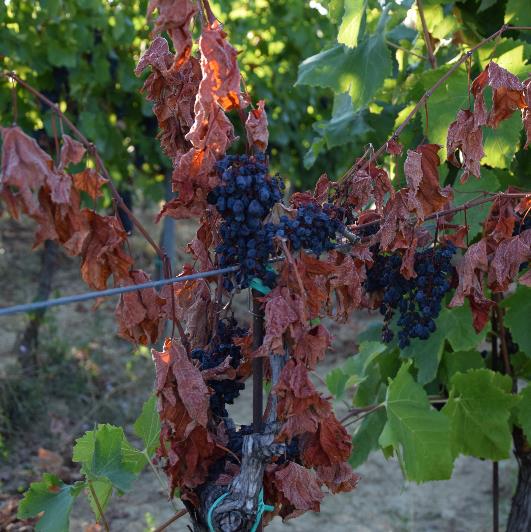 Egy lassú lefolyású  megjelenés, melynek során kialakulnak a klorotikus/nekrotikus elváltozások és a tigriscsíkolt levelek
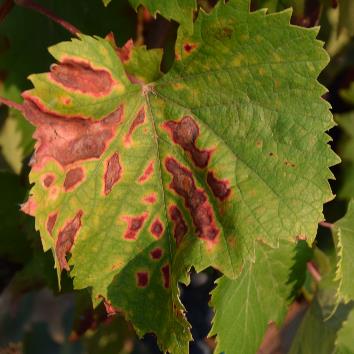 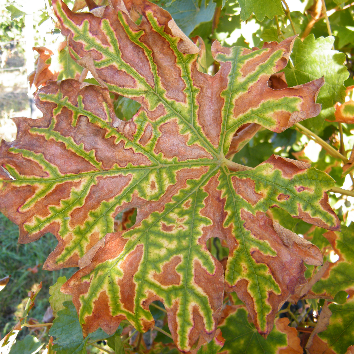 A szőlő tőkebetegségei
Esca komplex
A leveleken megjelenő nekrotikus elváltozások a szőlőbogyókban alacsonyabb cukor mennyiséget és magasabb pH-t eredményeznek.
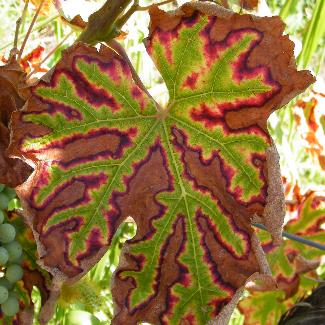 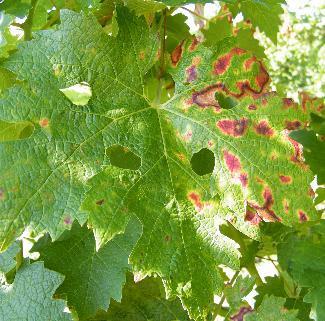 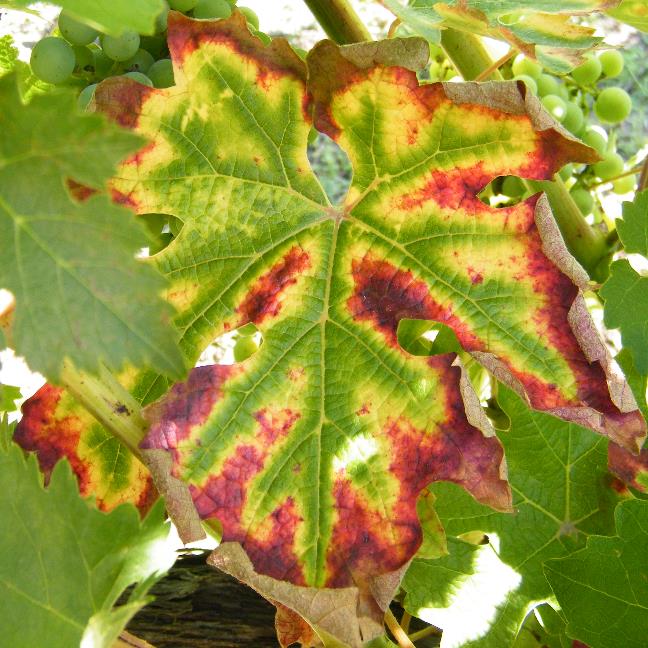 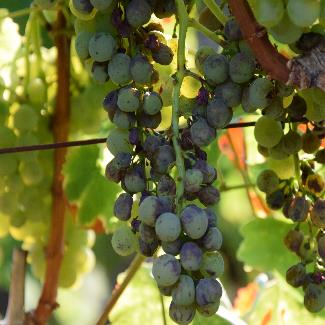 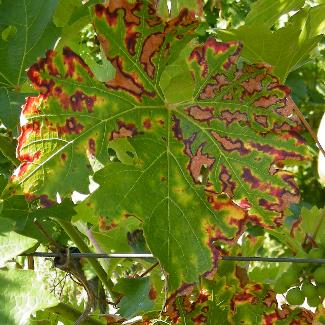 A szőlő tőkebetegségei
Esca komplex
A valódi esca gyors lefolyású megjelenési formája az ún. apoplexia. Ez a forma általában az aszályos, forró napokon jelenik meg.
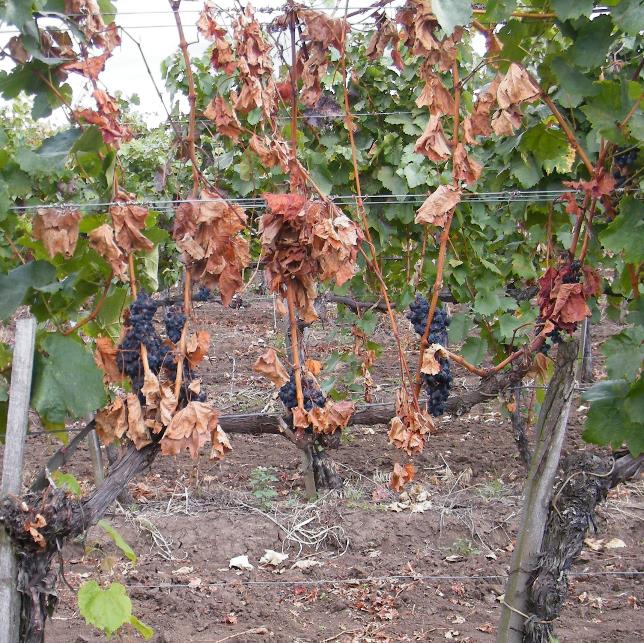 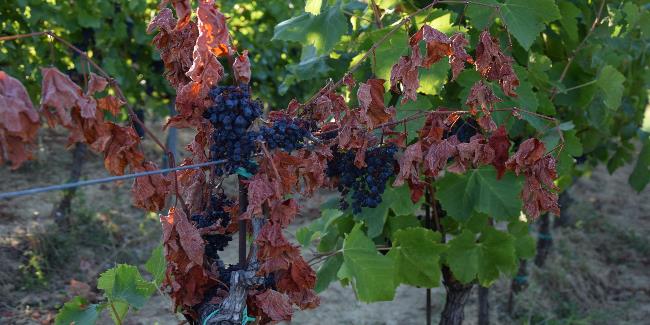 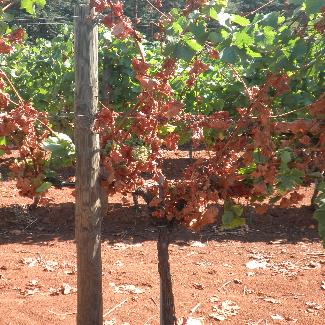 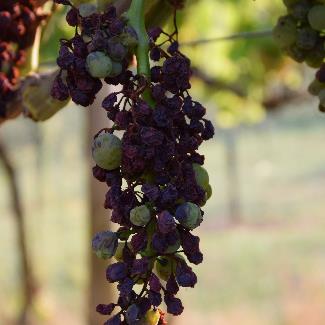 A szőlő tőkebetegségei
Az esca komplex belső faszöveti elváltozásai
Fertőzött tőke fás részének keresztmetszeti képén kétféle elváltozás figyelhető meg, egy fekete és egy fehér rész, melyet különböző gombafajok okoznak.
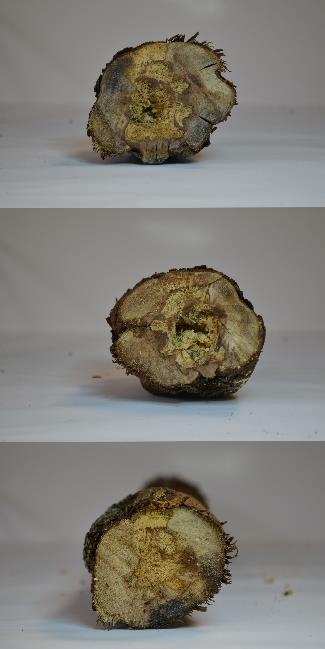 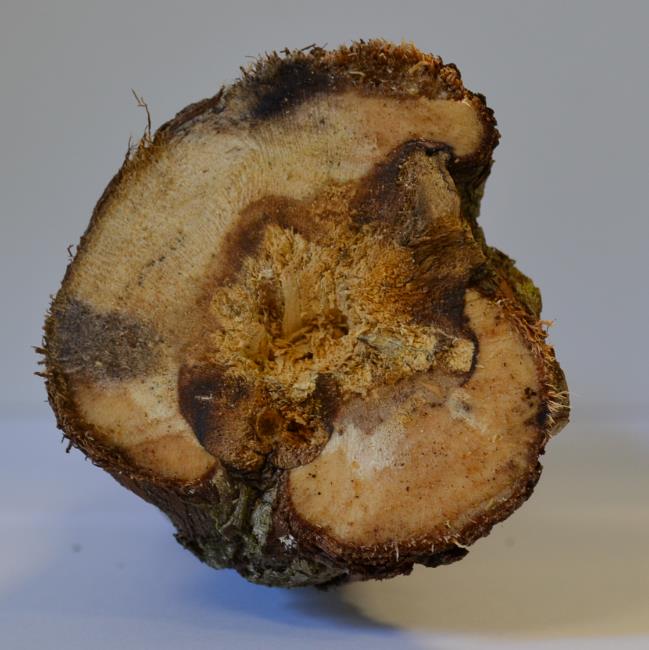 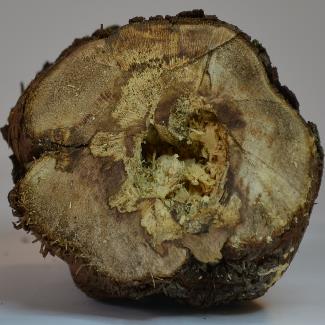 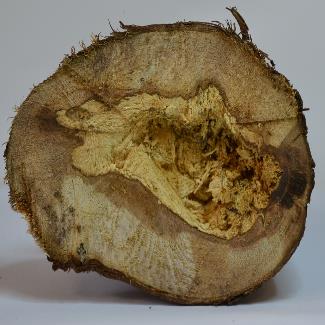 A szőlő tőkebetegségei
Botrioszfériás elhalás
A botrioszfériás elhalás külső tünetei nagyon hasonlítanak az esca tüneteire, csak a fás részek elváltozása alapján állapítható meg, hogy mely betegséggel állunk szemben.
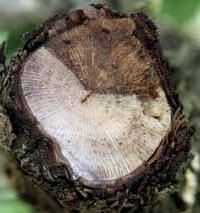 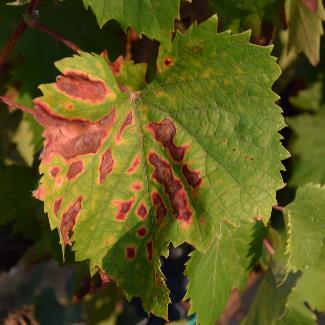 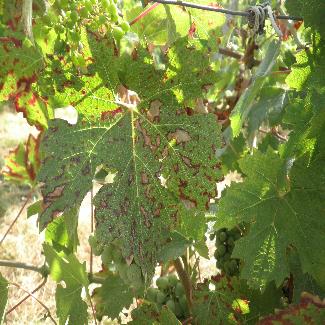 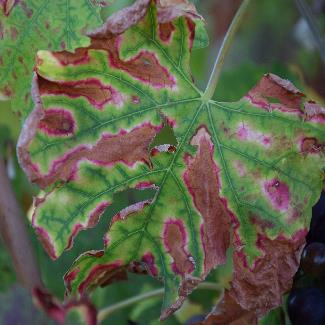 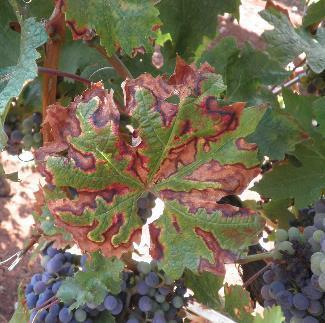 A szőlő tőkebetegségei
Köszönöm a figyelmet!
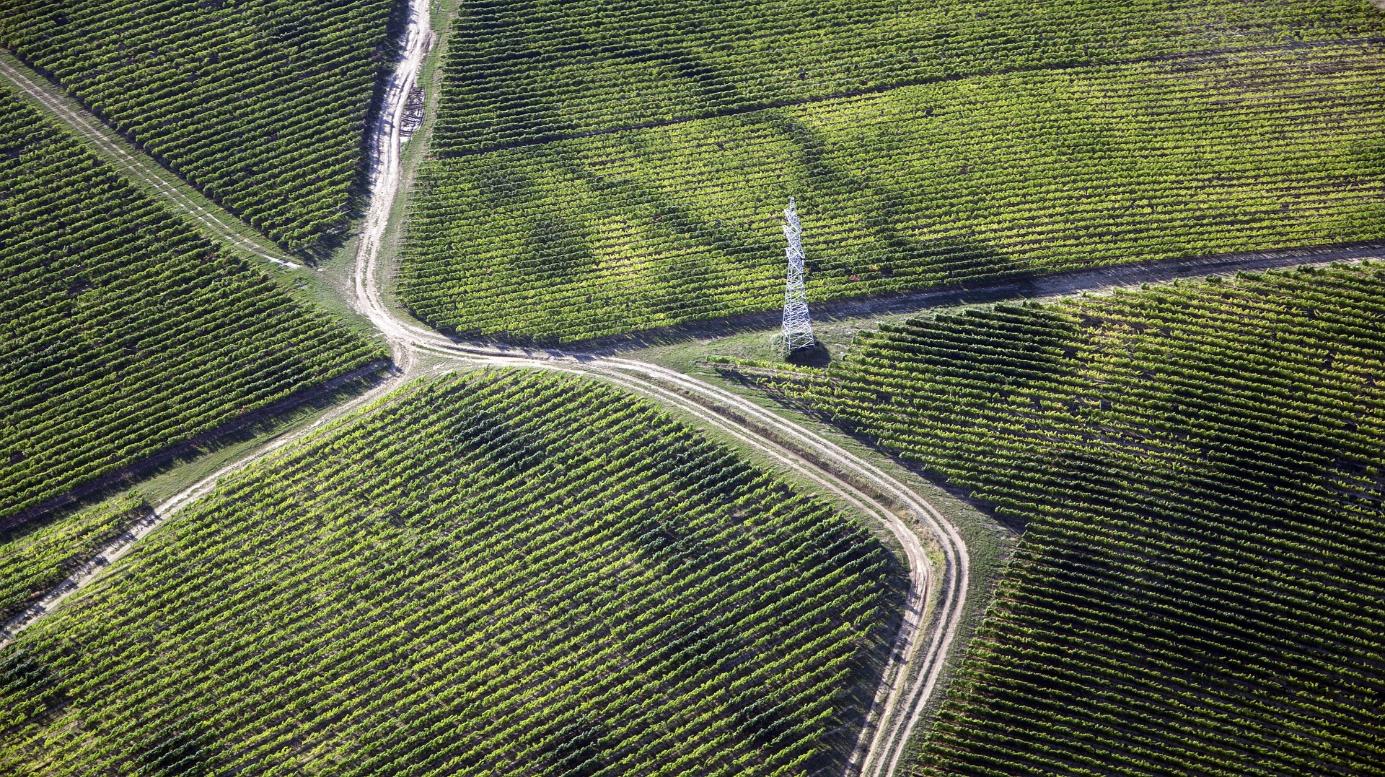 A szőlő tőkebetegségei
1
Tünet kvíz
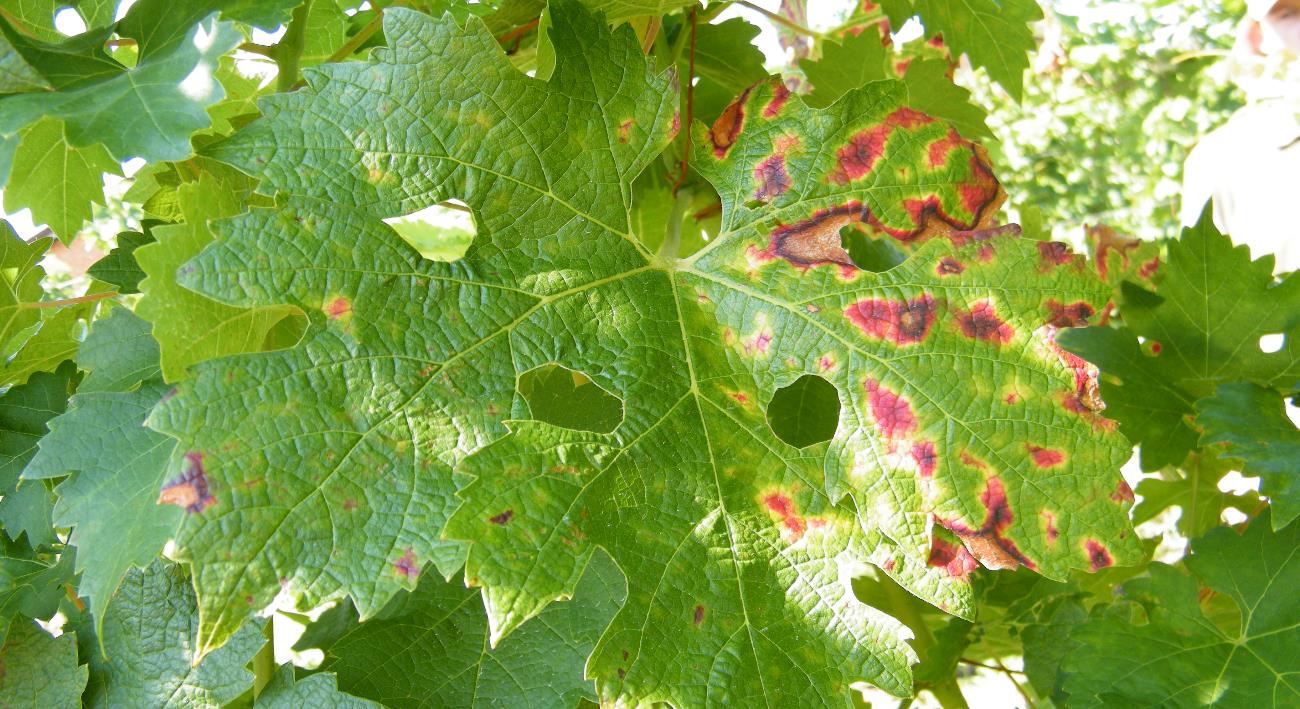 [Speaker Notes: Esca betegség tünete]
A szőlő tőkebetegségei
2
Tünet kvíz
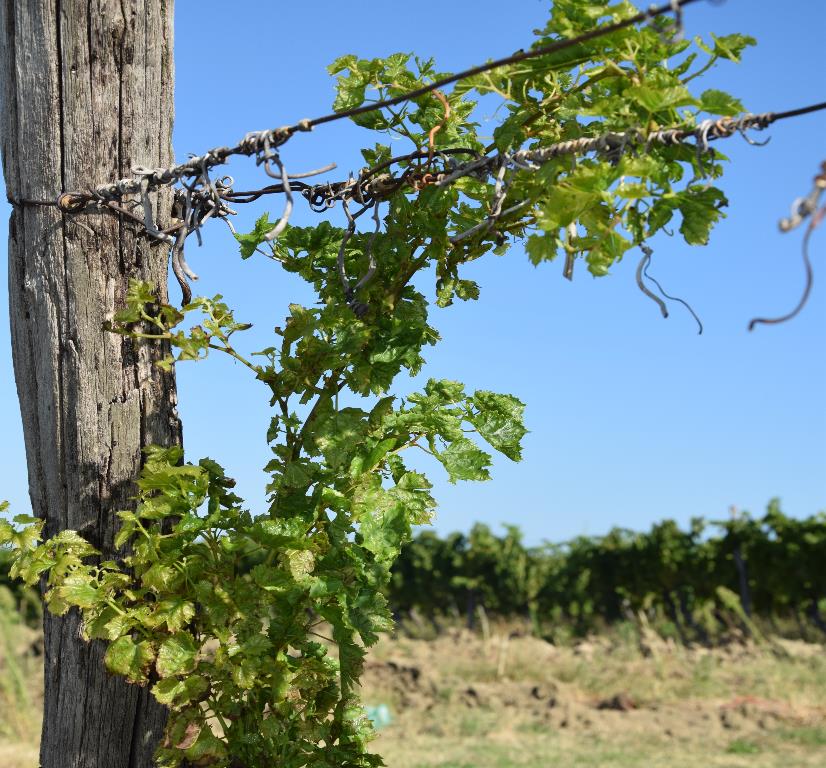 [Speaker Notes: Eutípás elhalás tünete]
A szőlő tőkebetegségei
3
Tünet kvíz
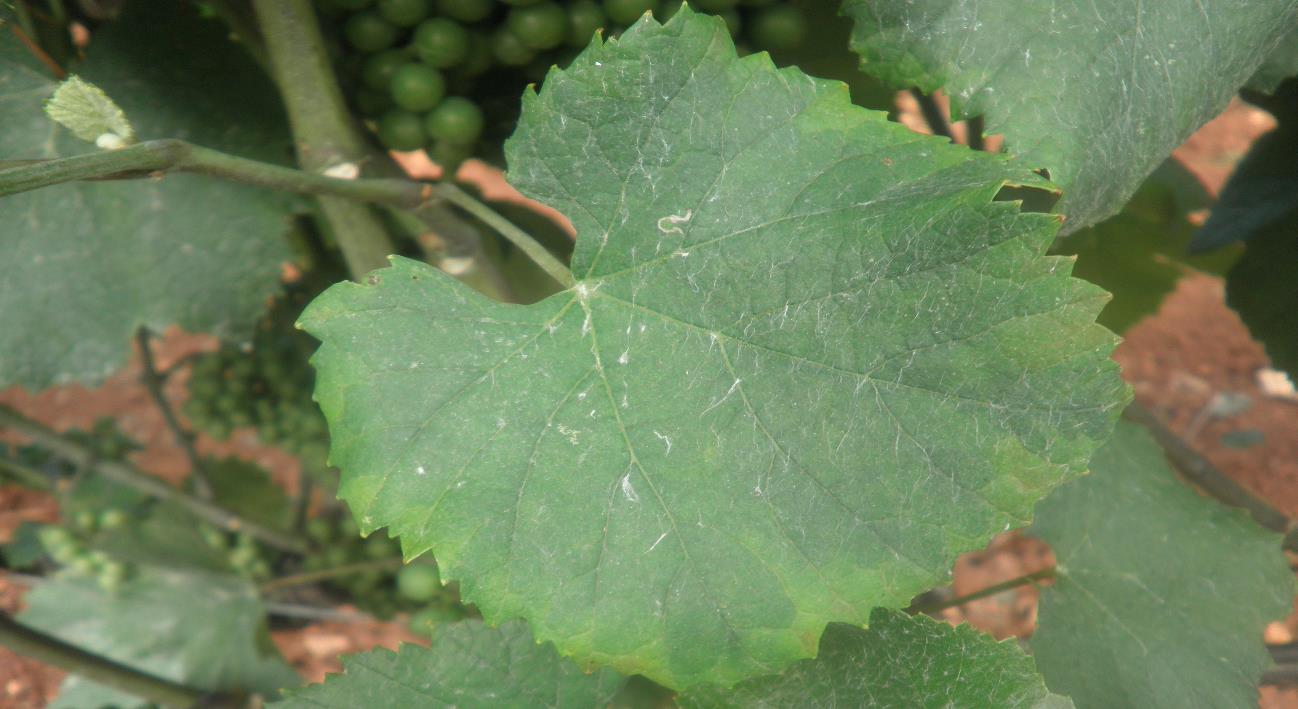 [Speaker Notes: A zöld szőlőkabóca (Empoasca vitis) kártétele]
A szőlő tőkebetegségei
4
Tünet kvíz
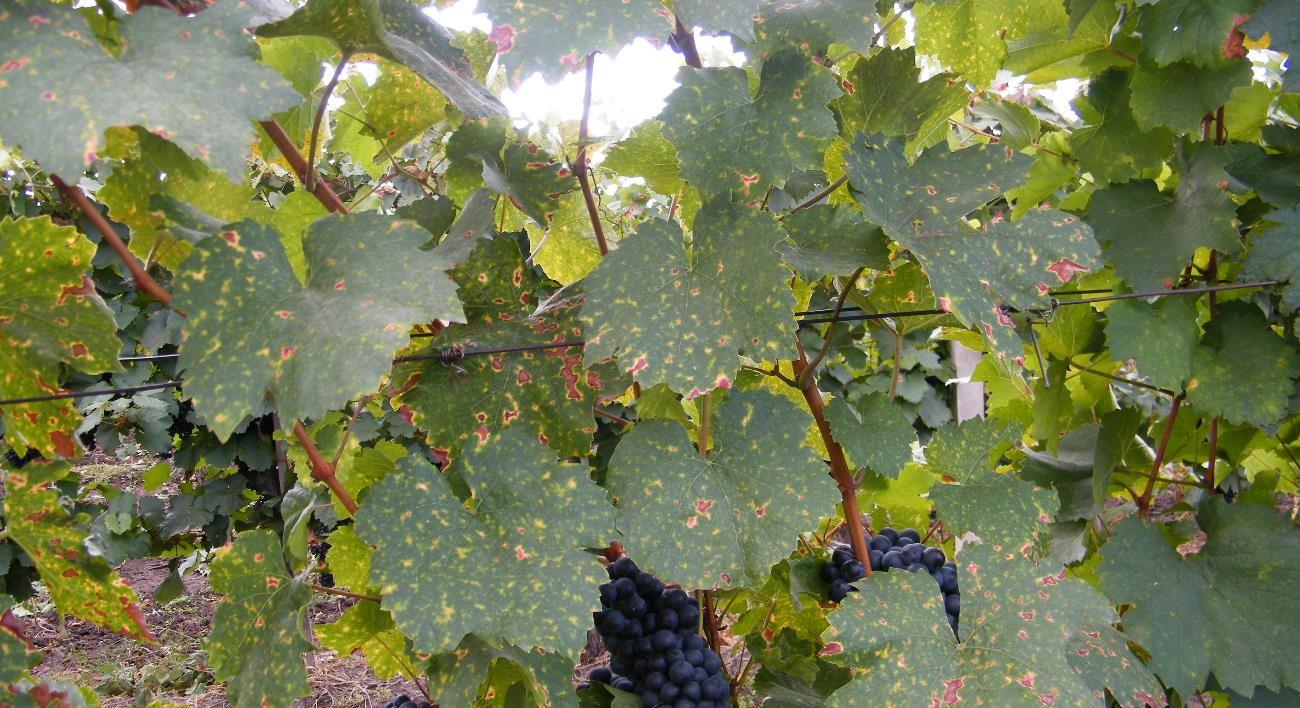 [Speaker Notes: Esca és botrioszfériás elhalás együttes tünete]
A szőlő tőkebetegségei
5
Tünet kvíz
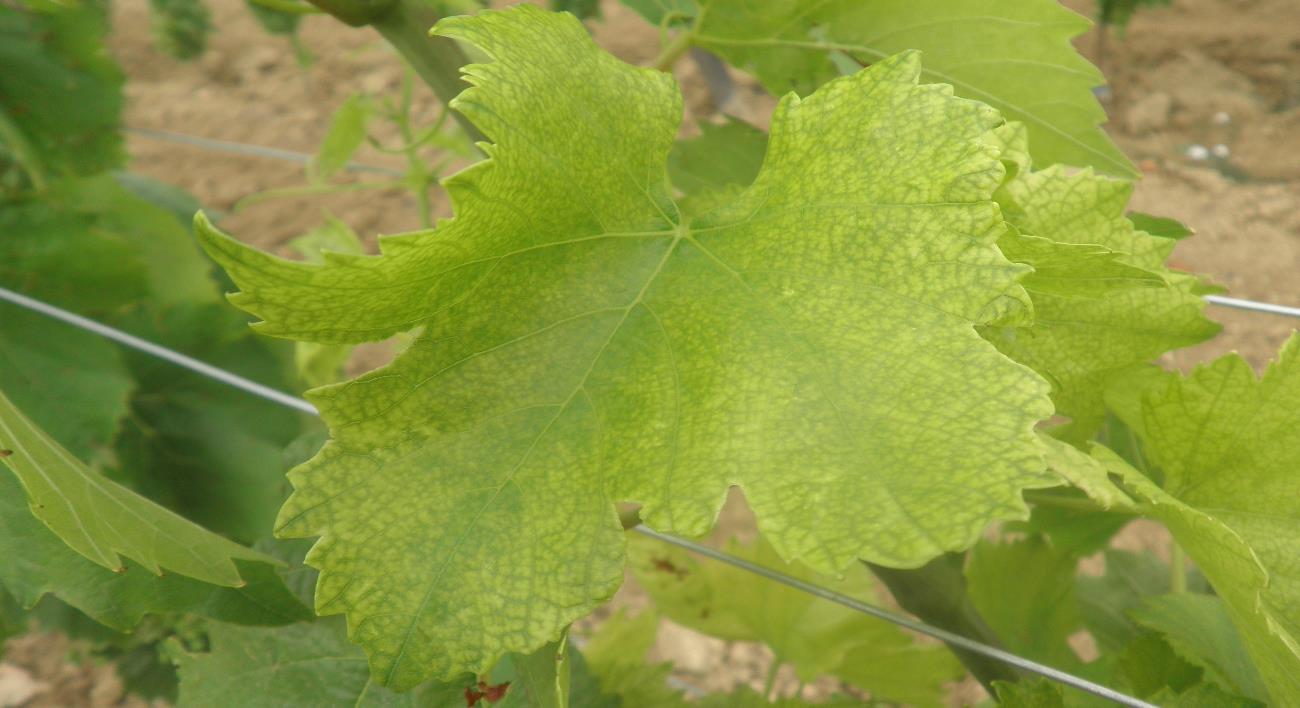 [Speaker Notes: Vas hiány]
A szőlő tőkebetegségei
6
Tünet kvíz
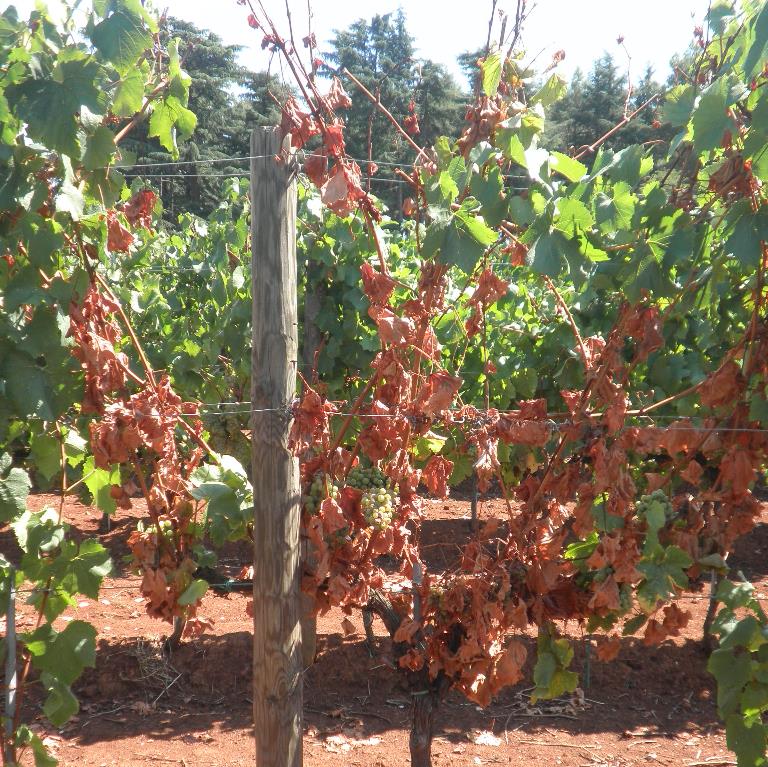 [Speaker Notes: Apoplexia]
A szőlő tőkebetegségei
7
Tünet kvíz
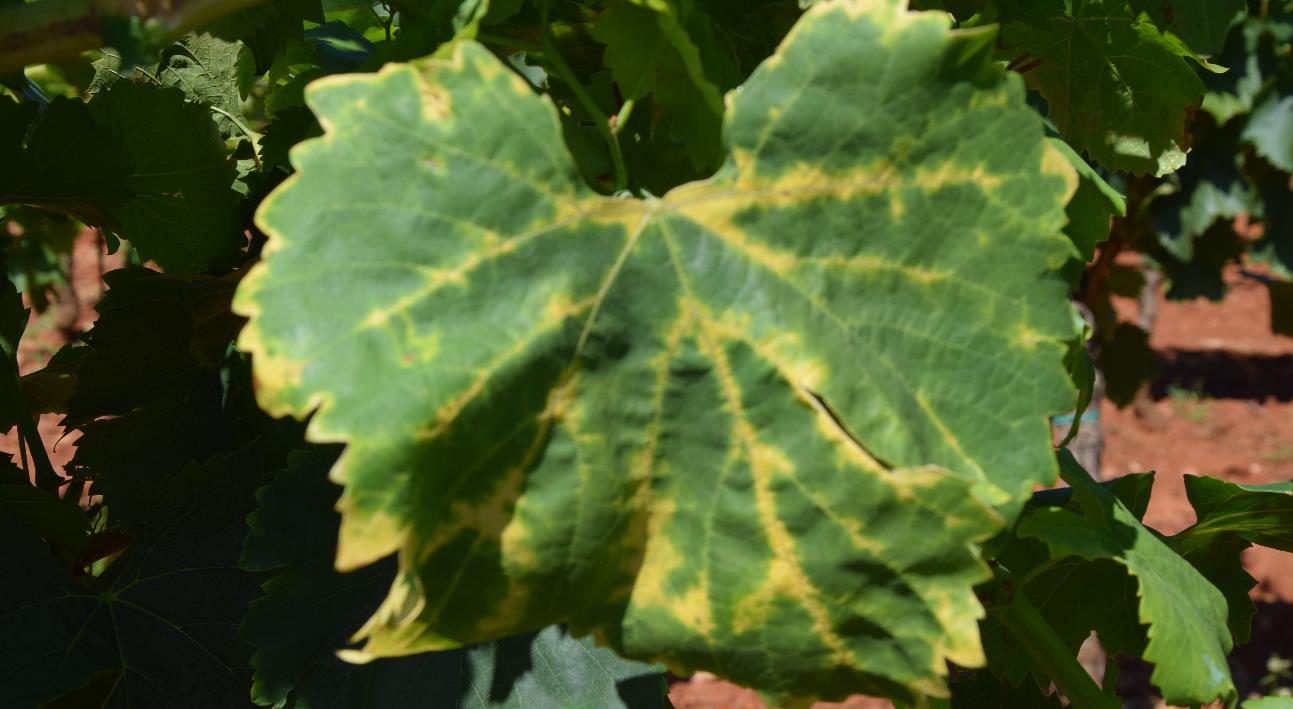 [Speaker Notes: A szőlő aranyszínű sárgaság betegség]
A szőlő tőkebetegségei
8
Tünet kvíz
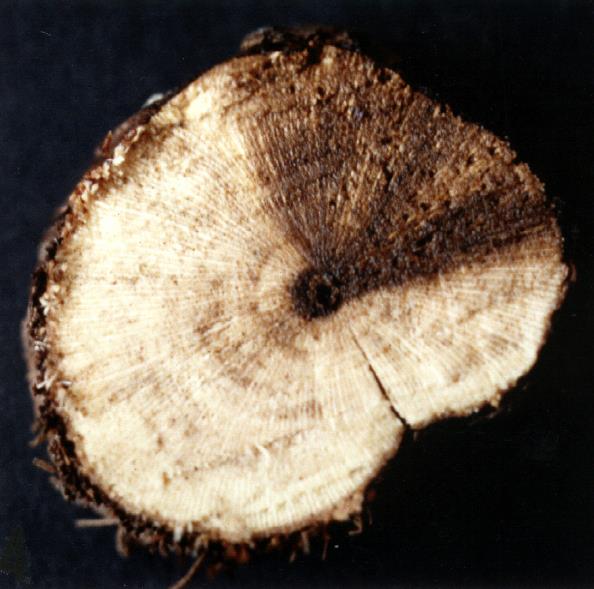 [Speaker Notes: Eutípás elhalás tünete]
A szőlő tőkebetegségei
9
Tünet kvíz
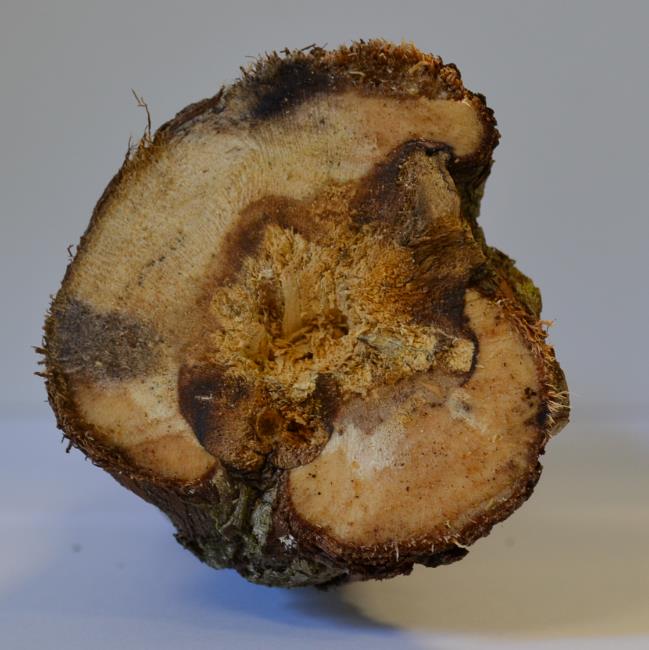 [Speaker Notes: Esca betegség tünete]
A szőlő tőkebetegségei
10
Tünet kvíz
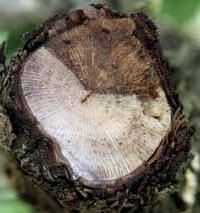 [Speaker Notes: Botrioszfériás elhalás]